BIBLIOTECA
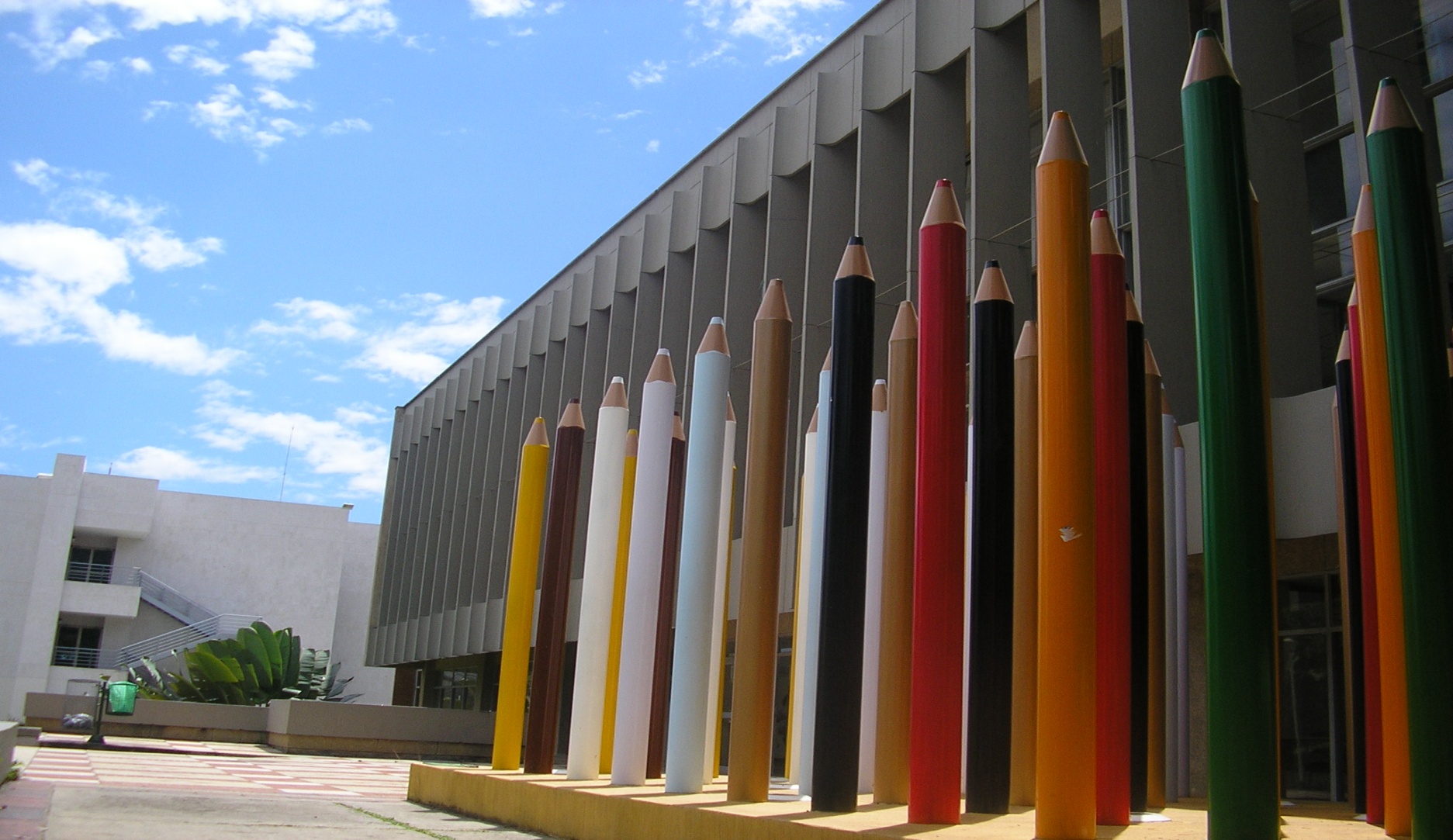 ENTREGA DE TRABAJOS DE GRADO
BIBLIOTECA
bibser@uis.edu.co
bibvir@uis.edu.co
BIBLIOTECA
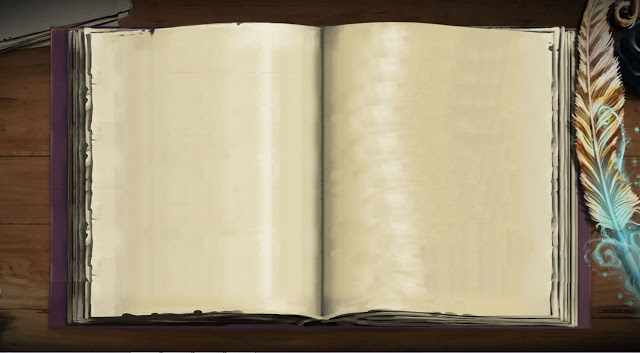 El Trabajo de Grado puede desarrollarse en diferentes modalidades: 

a. Trabajo de Investigación
b. Trabajo de Creación Artística
c. Práctica en Docencia
d. Práctica Empresarial
e. Práctica Social
f. Seminario de Investigación
g. Cursos en Programas de Maestría o Doctorado
h. Pasantía de Investigación
i. Práctica en Creación de Empresa
A C U E R D O No. 004 DE 2007 (Febrero 12)

Por el cual se modifica el Reglamento Académico Estudiantil de  Pregrado, en su Título V, Capítulo IX  “Del Trabajo de Grado”.
bibser@uis.edu.co
bibvir@uis.edu.co
BIBLIOTECA
ORDEN DE PRESENTACION DEL PROYECTO
TENER EN CUENTA
bibser@uis.edu.co
bibvir@uis.edu.co
BIBLIOTECA
TENGA EN CUENTA ESTA INFORMACION
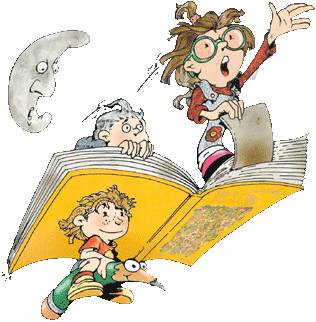 bibser@uis.edu.co
bibvir@uis.edu.co
BIBLIOTECA
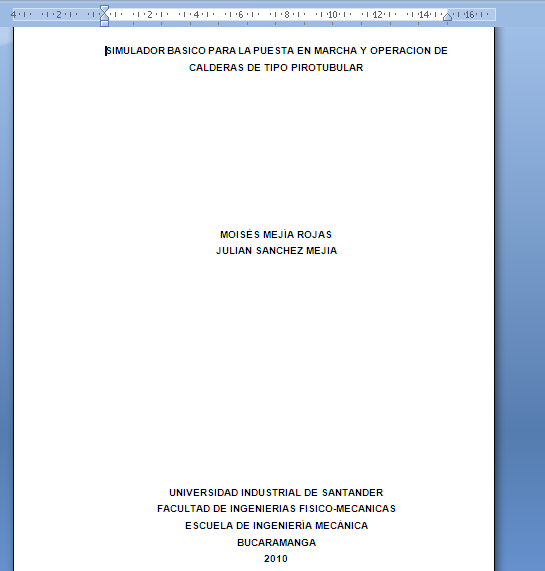 PORTADA
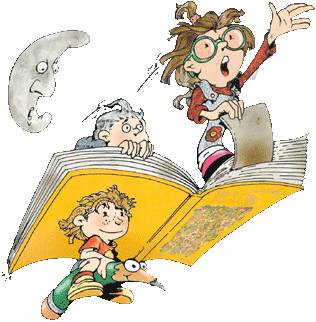 bibser@uis.edu.co
bibvir@uis.edu.co
BIBLIOTECA
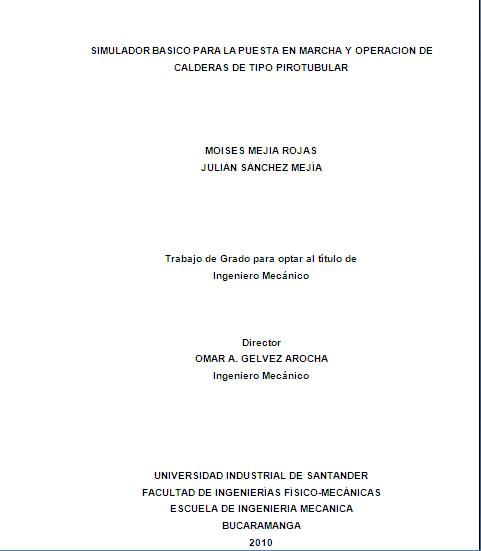 CONTRAPORTADA
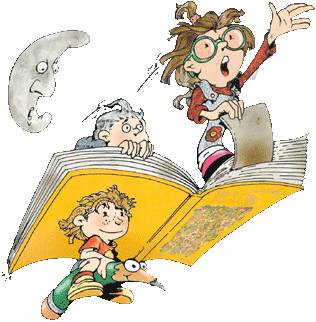 bibser@uis.edu.co
bibvir@uis.edu.co
BIBLIOTECA
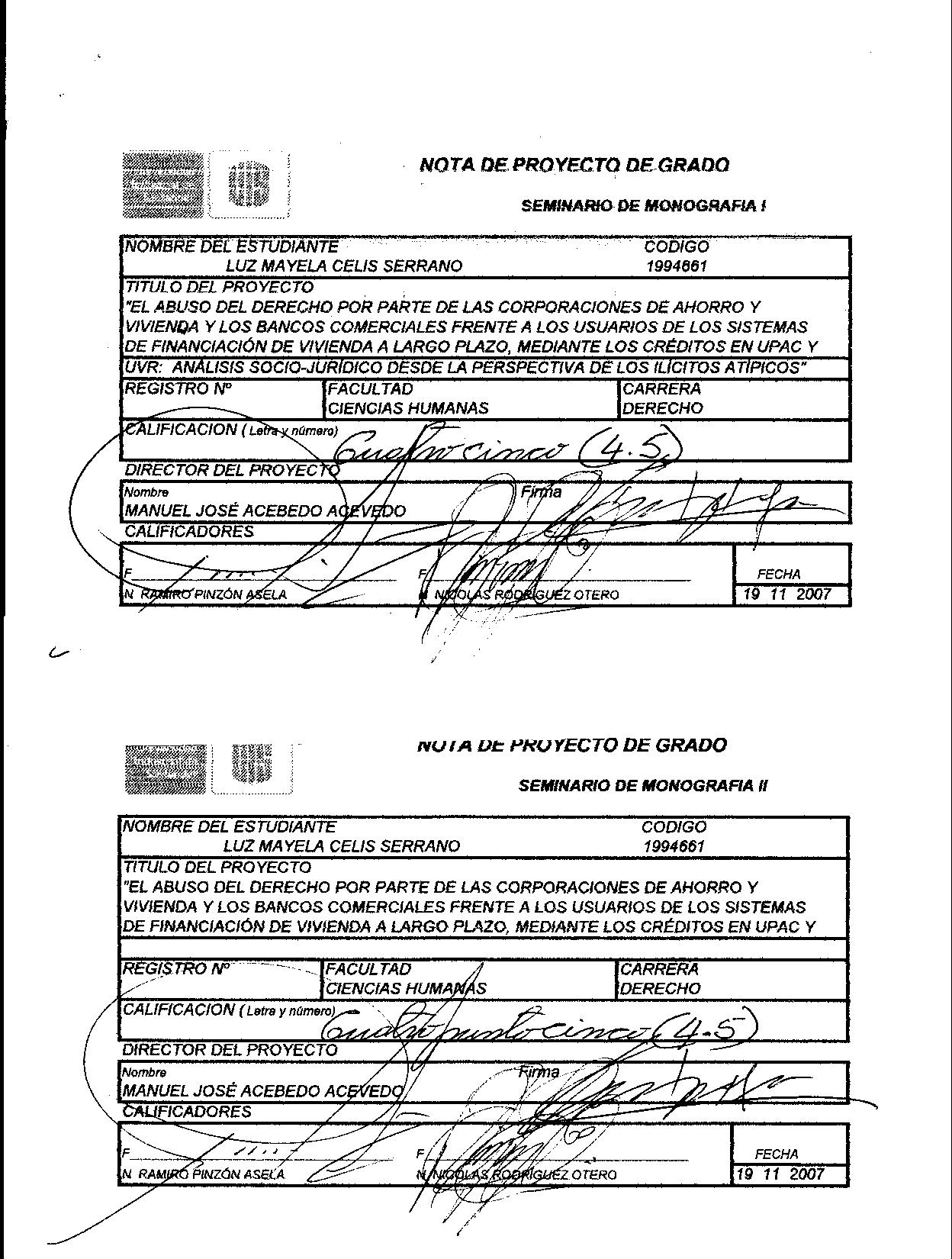 NOTA DEL PROYECTO
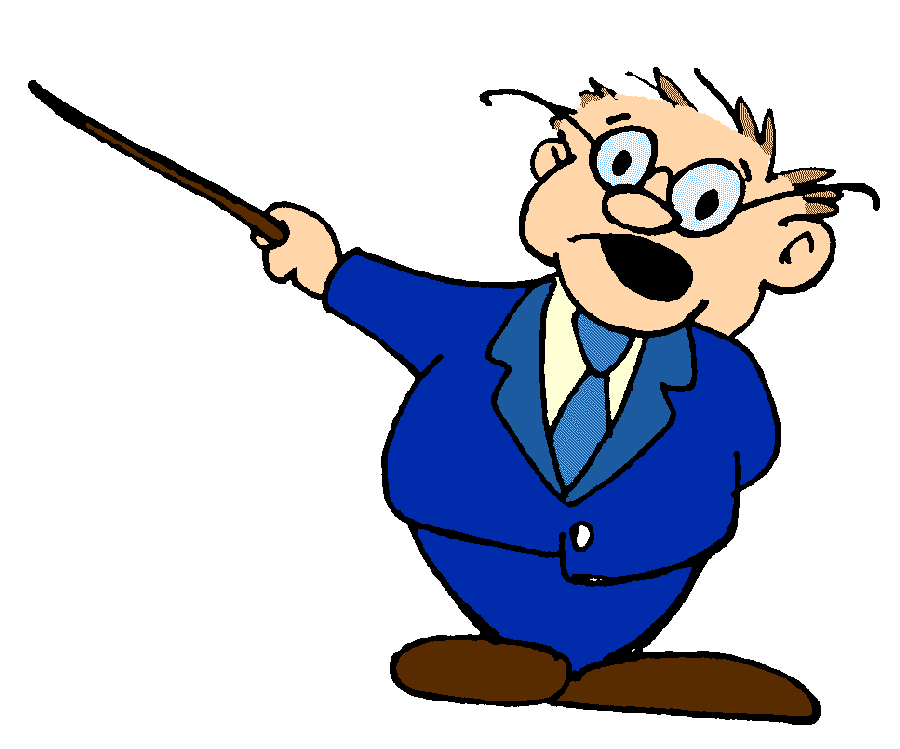 bibser@uis.edu.co
bibvir@uis.edu.co
BIBLIOTECA
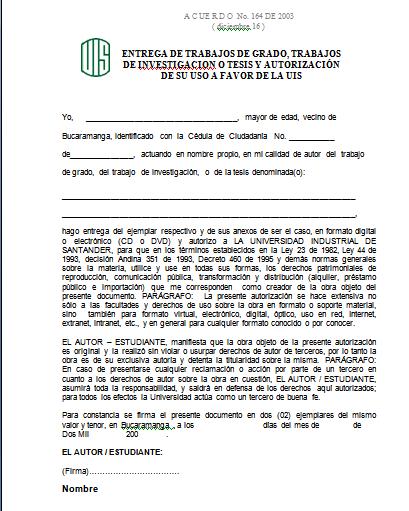 ESTA AUTORIZACIÓN SE DESCARGA DE LA PAGINA WEB DE BIBLIOTECA
http://tangara.uis.edu.co/biblioweb/pags/pub/enlaces/pdf/acuerdo164.doc
bibser@uis.edu.co
bibvir@uis.edu.co
BIBLIOTECA
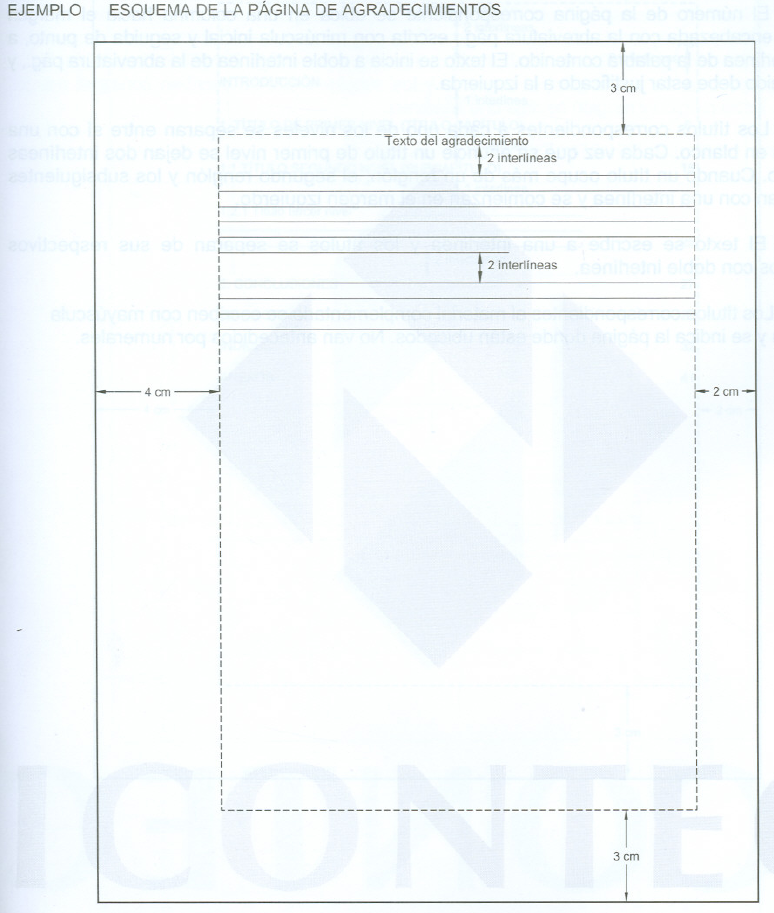 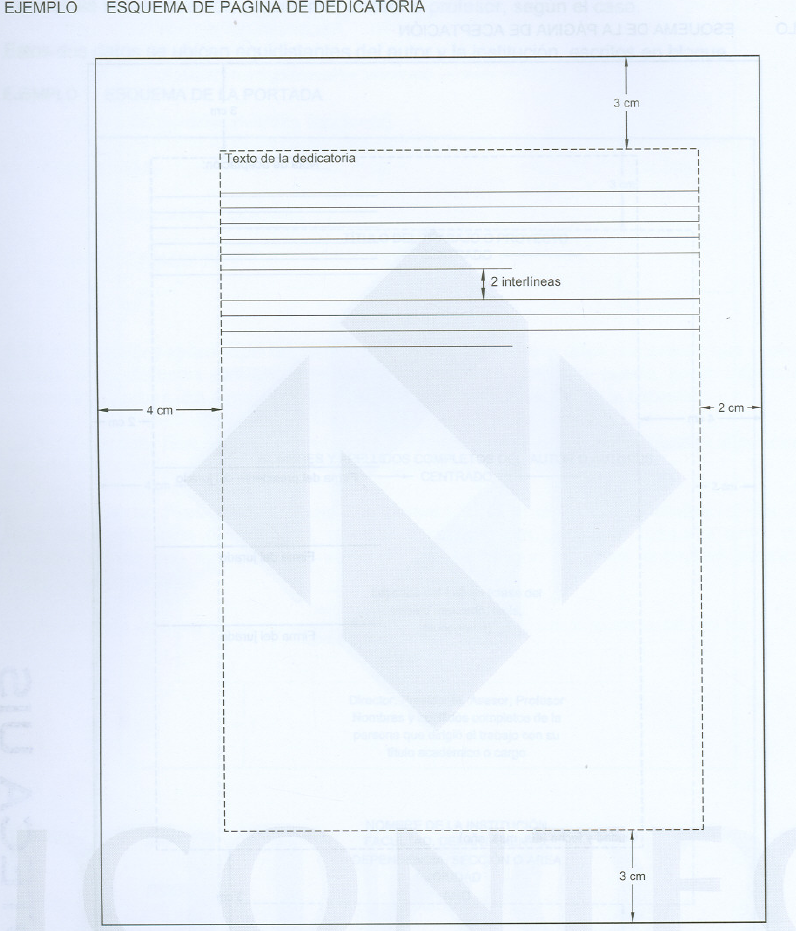 DEDICATORIA
Y 
AGRADECIMIENTOS
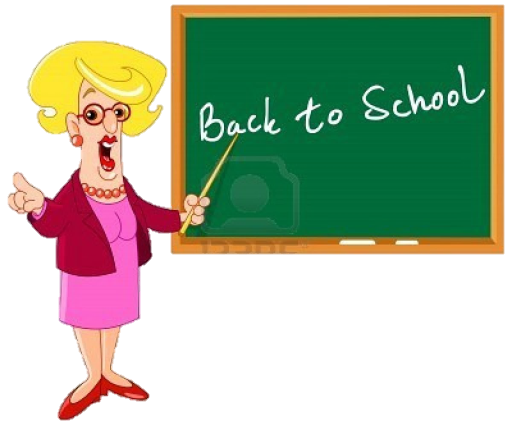 OPCIONAL
bibser@uis.edu.co
bibvir@uis.edu.co
BIBLIOTECA
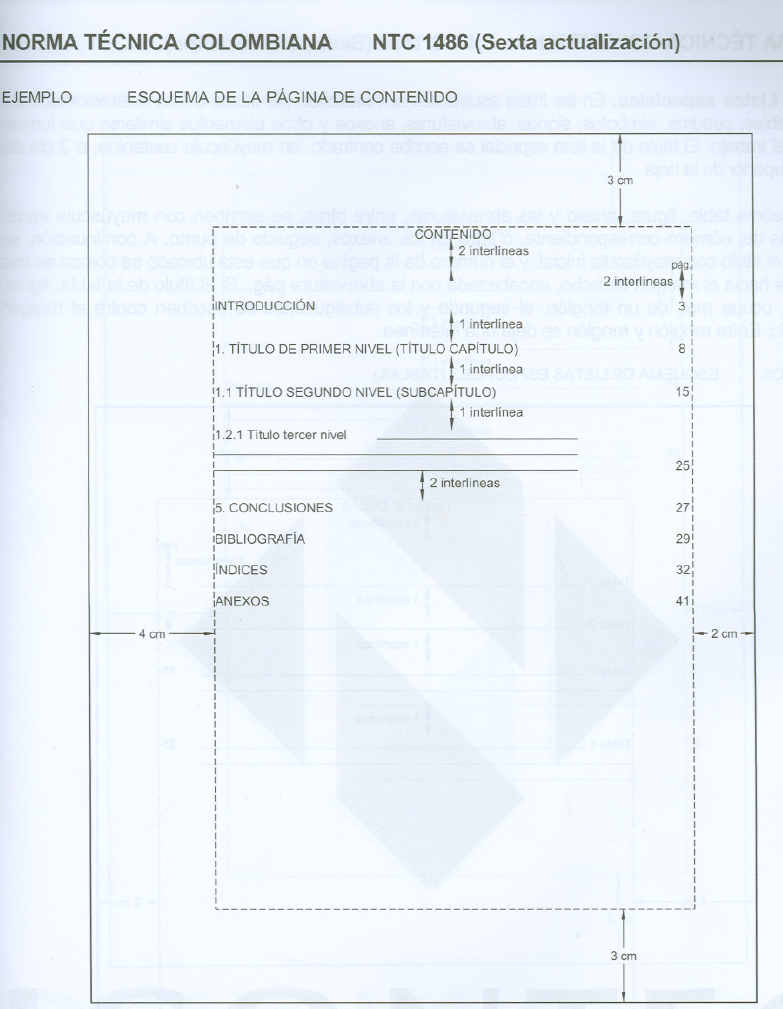 TABLA 
DE 
CONTENIDO
bibser@uis.edu.co
bibvir@uis.edu.co
BIBLIOTECA
LISTAS ESPECIALES
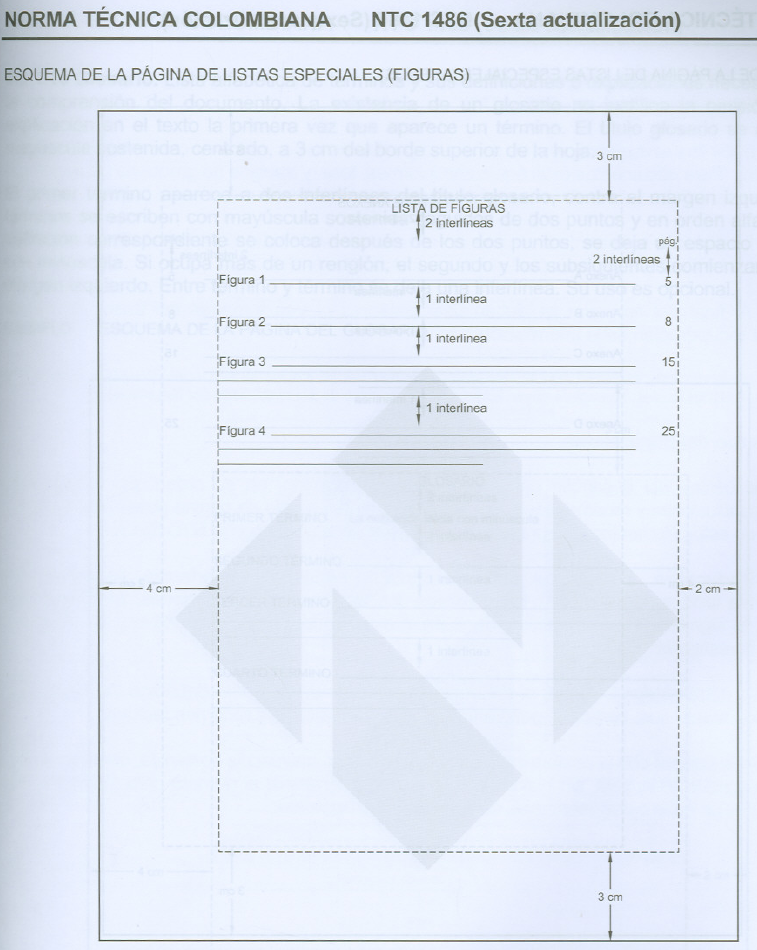 TAMBIEN SON LISTAS:  TABLAS, GRAFICOS, FOTOGRAFIAS, ESQUEMAS, IMÁGENES, ETC.
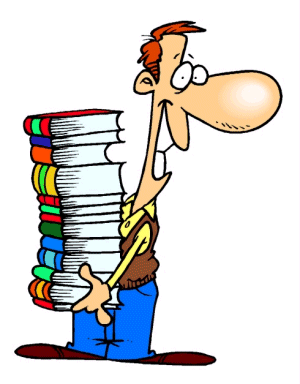 bibser@uis.edu.co
bibvir@uis.edu.co
BIBLIOTECA
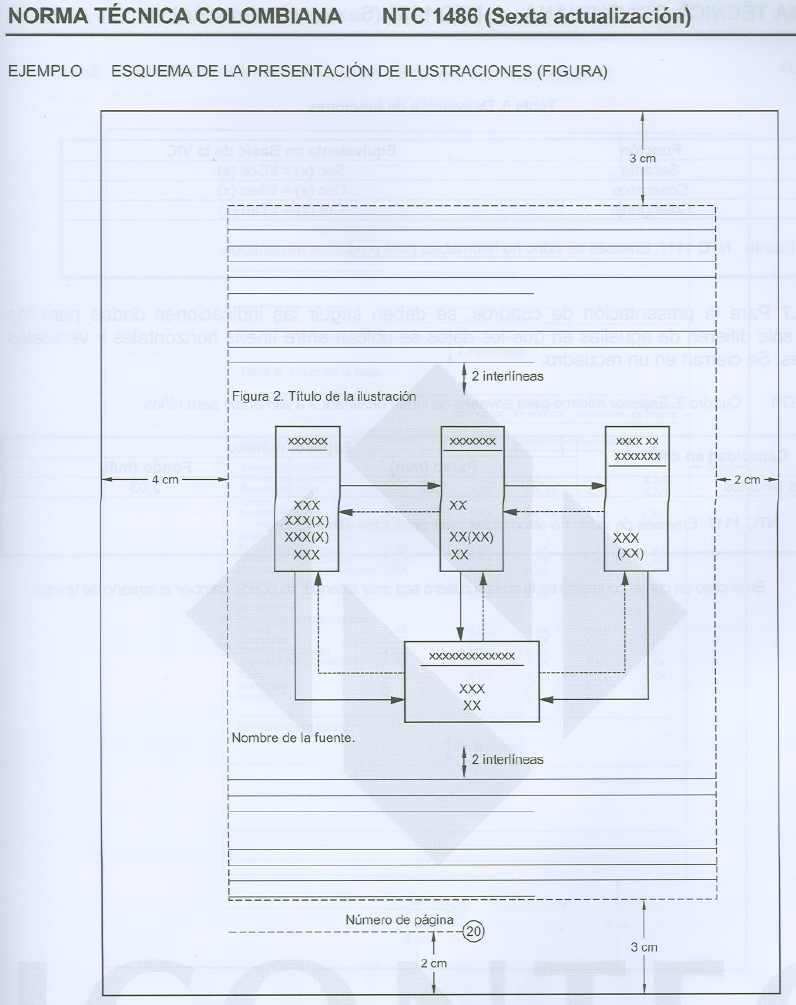 LISTAS ESPECIALES
ESTE ES UN EJEMPLO
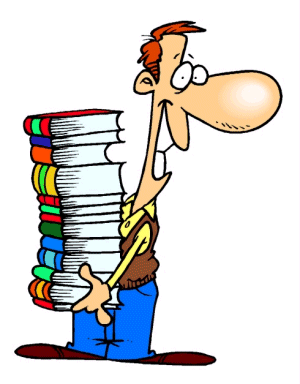 bibser@uis.edu.co
bibvir@uis.edu.co
BIBLIOTECA
GLOSARIO
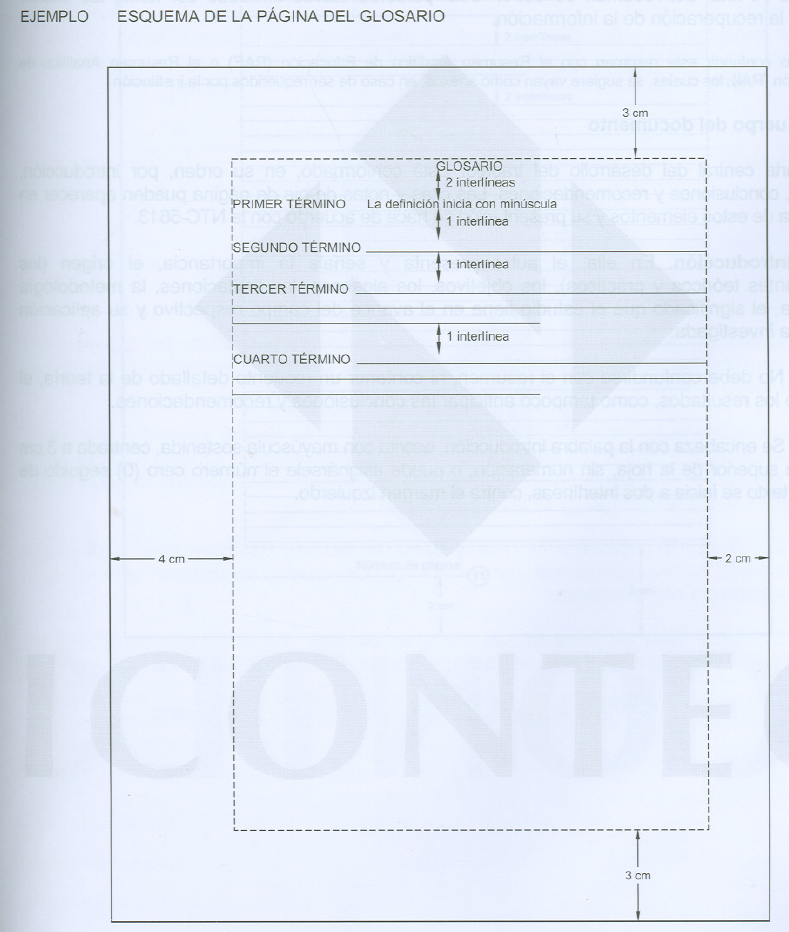 ES OPCIONAL
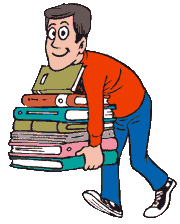 bibser@uis.edu.co
bibvir@uis.edu.co
BIBLIOTECA
RESUMEN 
 TITULO:                          MÓDULO INTERACTIVO PARA LA ENSEÑANZA Y EL APRENDIZAJE DE LOS SISTEMAS
                                                          DE CONTROL  BÁSICOS UTILIZADOS EN MECATRÓNICA, DISEÑO Y CONSTRUCCIÓN*
AUTOR:                          ANDREA JULIANA GÓMEZ PAREDES 

PALABRAS CLAVE:    AUTOMATIZACIÒN, CONTROL, SISTEMAS, MECATRÓNICA.

DESCRIPCIÓN :  	               MINIMO 200 PALABRAS, MAXIMO 300 PALABRAS

La implementación de un módulo interactivo de control como parte del desarrollo de la asignatura de Fundamentos del Diseño Mecatrónico tiene como objetivo formar profesionales de Diseño Industrial con conocimientos básicos de mecatrónica. El módulo que se presenta en este proyecto consiste en un unidad central la cual contiene los autómatas LOGO Siemens, un PLC S7-200 CPU 222 y una fuente de poder Logo POWER 24V.  
Este proyecto cuenta con 6 ejercicios de aplicación en el módulo, estructuradas de tal modo que pueden ser realizadas por usuarios sin experiencia en automatización, pero con conocimiento previo del tema.  Cada una de aplicaciones consta de un marco teórico del tema a desarrollar en las prácticas, objetivos, planteamiento, metodología, desarrollo. Las aplicaciones de mecatrónica en la etapa de diseño están determinadas por interacciones didácticas apropiadas de acuerdo al objetivo planteado.  
Los resultados obtenidos en “SINCO” son el producto del análisis de evaluaciones por método de escenarios, comprobaciones ergonómicas y técnicas realizadas con los usuarios objetivos (estudiantes de diseño industrial UIS entre 19 y 30 años).  Finalizando con el ordenamiento de funciones, planteamiento de distancias adecuadas entre componentes para la ejecución de operaciones sin obstrucciones,   propuestas de secuencias de uso para las acciones en lenguaje simple para garantizar la satisfacción del usuario sobre la comprensibilidad de su modo de uso y elementos de seguridad que garantiza la protección de los usuarios y los equipos.  
__________________________
* Trabajo de grado 
 Facultad de Ingenierías Físico-Mecánicas.  Escuela de Diseño Industrial. Director: Miguel Enrique Higuera Marín, Diseñador Industrial.
bibser@uis.edu.co
bibvir@uis.edu.co
BIBLIOTECA
ABSTRACT 
 TITLE:                          OBJECT RECOGNITION USING THREE-DIMENSIONAL CORRELATION OF RANGE IMAGES*
AUTHOR:                    ANDREA JULIANA GÓMEZ PAREDES 

KEYWORDS:              SYSTEM, RANGE IMAGES, DIGITAL CORRELATION, DISCRETE FOURIER TRANSFORM.

DESCRIPTION :  
	               MINIMO 200 PALABRAS, MAXIMO 300 PALABRAS
A new and alternative procedure for object recognition is present; it is based in a three-dimensional (3D)-discrete correlation from range images.  The range information from a scene, recorded by means 3D-optical sensor or created in CAD-models (Computer Assisted Design), is placed in a binary data volume (voxels representation), and correlated with the data volume of the object to be recognized.  The 3D-discrete correlation is thresholded, allowing verifying the probable presence of the object and its location in a 3D scene. 
The concepts of matched filter and phase only filter are extended, from the two-dimensional to the three-dimensional case, preserving the same properties of the 2D-case, such as: shift invariance. The rotation invariance, in a perpendicular plane to the information range, is warranted using a cylindrical harmonic filter, in the same sense that the circular harmonic filter are used in 2D-case. High discrimination ratios and high peak to correlation energy relations are obtained, showing that the procedure can be useful when the 2D-range information of the objects has ambiguity.
  
__________________________
*  Bachelor Thesis
 Facultad de Ingenierías Físico-Mecánicas.  Escuela de Diseño Industrial. Director: Miguel Enrique Higuera Marín, Diseñador Industrial.
MINIMO 200 PALABRAS, MAXIMO 300 PALABRAS
bibser@uis.edu.co
bibvir@uis.edu.co
BIBLIOTECA
DOCUMENTO FINAL :  [ ICONTEC  N T C 1486 ] 

El documento final pone en común, los resultados del proceso de investigación. Puede incluir, entre otros: 

INTRODUCCIÓN; 
DEFINICIÓN DEL PROBLEMA (ANTECEDENTES DEL PROBLEMA, FORMULACIÓN, DESCRIPCIÓN); 
JUSTIFICACIÓN; 
OBJETIVOS GENERAL Y ESPECÍFICOS; 
MARCO REFERENCIAL (TEÓRICO, CONCEPTUAL, HISTÓRICO, ESTADO ACTUAL, CIENTÍFICO Y TECNOLÓGICO, 
        ENTRE OTROS); 
DISEÑO METODOLÓGICO, ES DECIR, MÉTODO O ESTRUCTURA DE LA UNIDAD DE ANÁLISIS, CRITERIOS DE      VALIDEZ Y CONFIABILIDAD, DEFINICIÓN DE HIPÓTESIS, VARIABLES E INDICADORES, UNIVERSO O   POBLACIÓN, MUESTRA, INSTRUMENTOS, ESTUDIO PILOTO Y LOS ELEMENTOS PERTINENTES AL TIPO DE ESTUDIO; 
RESULTADOS Y DISCUSIÓN; 
DIVULGACIÓN;
BIBLIOGRAFÍA, Y 
ANEXOS.
bibser@uis.edu.co
bibvir@uis.edu.co
BIBLIOTECA
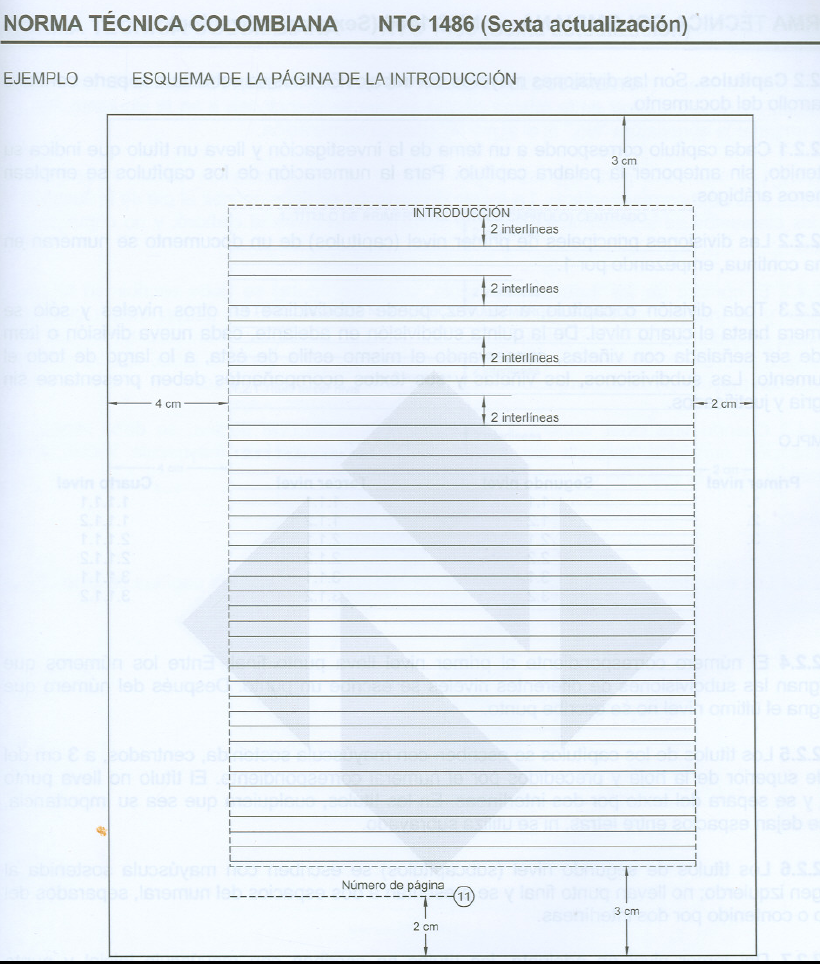 INTRODUCCION
bibser@uis.edu.co
bibvir@uis.edu.co
BIBLIOTECA
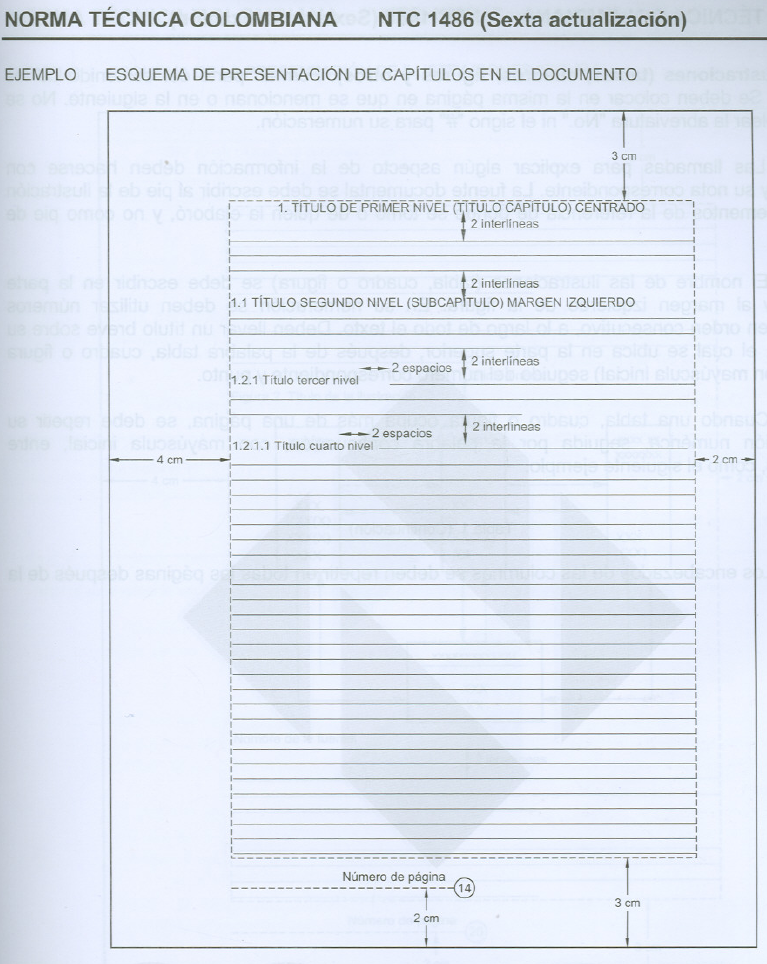 CAPITULOS
ESQUEMA DE
PRESENTACION
bibser@uis.edu.co
bibvir@uis.edu.co
BIBLIOTECA
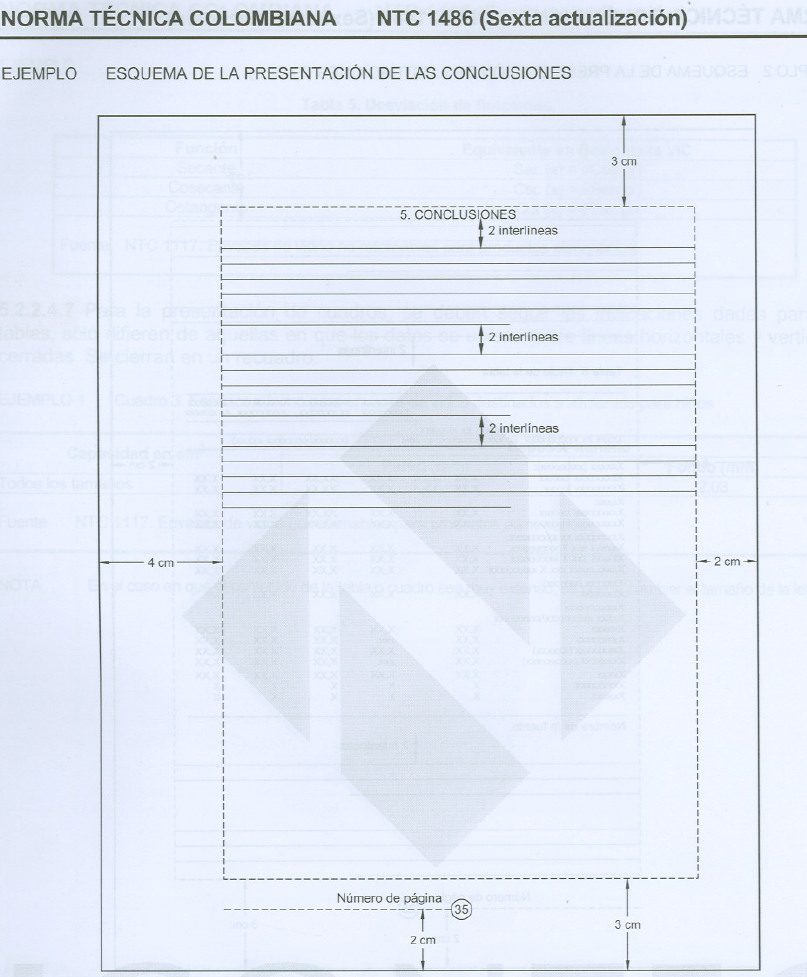 CONCLUSIONES
bibser@uis.edu.co
bibvir@uis.edu.co
BIBLIOTECA
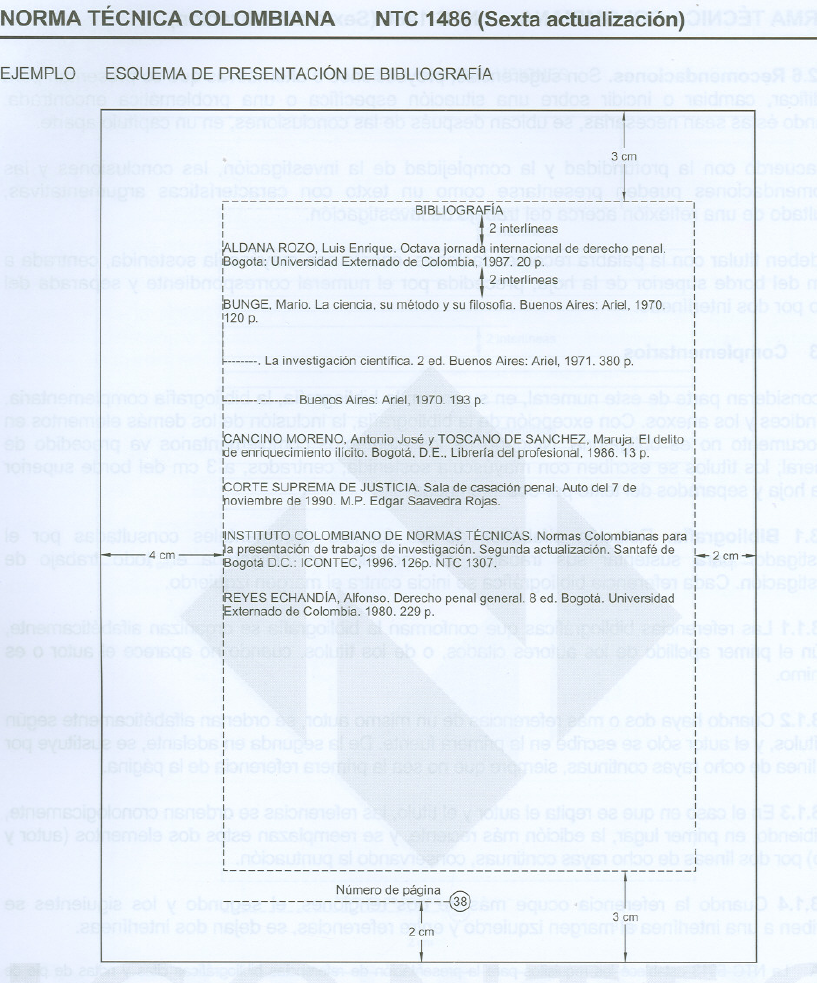 CITAS BIBLIOGRAFICAS
[1]    Noguchi, T., Kitawaki, J., Tamura,   T.,     	Kim, T., Kanno, H., Yamamoto, T., 	Y Okada, H. (1993).  La conexión 	entre la actividad de aromatase y 	la del portador del esteroide 	nivelador en tumores ováricos de 	mujeres post-menopáusicas. 	Journal of Steroid Biochemistry 	and Molecular Biology, 44(4-6), 	657-660.
bibser@uis.edu.co
bibvir@uis.edu.co
BIBLIOTECA
CONTENIDO DEL CD-ROM
PROYECTOS REALIZADOS EN LATEX SE ENTREGAN CON EL EJECUTABLE
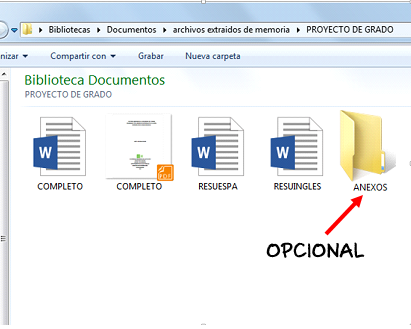 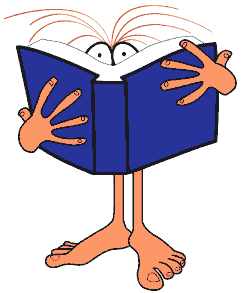 bibser@uis.edu.co
bibvir@uis.edu.co
BIBLIOTECA
FACTORES ASOCIADOS A LA SEVERIDAD DEL 
TRAUMA OCASIONADO POR LESIONES EN 
MOTOCICLETA EN EL ÁREA METROPOLITANA 
DE BUCARAMANGA
MODELO DE ETIQUETA 
DEL CD-ROM
AUTOR
JOSE LUIS OSMA RUEDA

DIRECTOR
GERMAN GAMARRA 
HERNANDEZ
Médico Especialista en 
Medicina Interna- Nefrólogo
Epidemiólogo Clínico
Trabajo de Investigación 
para optar al título de
Magister en 
Epidemiologia
UNIVERSIDAD INDUSTRIAL DE SANTANDER
FACULTAD DE SALUD
ESCUELA DE MEDICINA
DEPARTAMENTO DE SALUD PUBLICA
MAESTRIA EN EPIDEMIOLOGIA
BUCARAMANGA
2011
bibser@uis.edu.co
bibvir@uis.edu.co
BIBLIOTECA
FACTORES ASOCIADOS A LA SEVERIDAD DEL 
TRAUMA OCASIONADO POR LESIONES EN 
MOTOCICLETA EN EL ÁREA METROPOLITANA 
DE BUCARAMANGA

SOFTWARE
MODELO DE ETIQUETA 
DEL CD-ROM
Software
AUTOR
JOSE LUIS OSMA RUEDA

DIRECTOR
GERMAN GAMARRA 
HERNANDEZ
Médico Especialista en 
Medicina Interna- Nefrólogo
Epidemiólogo Clínico
Trabajo de Investigación 
para optar al título de
Magister en 
Epidemiologia
UNIVERSIDAD INDUSTRIAL DE SANTANDER
FACULTAD DE SALUD
ESCUELA DE MEDICINA
DEPARTAMENTO DE SALUD PUBLICA
MAESTRIA EN EPIDEMIOLOGIA
BUCARAMANGA
2011
bibser@uis.edu.co
bibvir@uis.edu.co
BIBLIOTECA
ESTUDIO COMPARADO DEL DAÑO A LA VIDA DE RELACIÓN COMO INSTRUMENTO  DE REPARACIÓN INTEGRAL DE LA VÍCTIMA DE UN HECHO DAÑOSO EN LA JURISPRUDENCIA DE LA CORTE 
SUPREMA DE JUSTICIA Y EL CONSEJO DE ESTADO EN COLOMBIA
 (1993 – 2011). 
 


 
DIANA MARCELA DIAZ RUEDA
JUAN SEBASTIAN LOPEZ MURCIA
 
 

Trabajo de grado para optar al título de
 ABOGADO
 
 
DIRECTOR
DANIEL FABIAN TORRES BAYONA
ABOGADO
 
 
 
 
 
 
 UNIVERSIDAD INDUSTRIAL DE SANTANDER
FACULTAD DE CIENCIAS HUMANAS
ESCUELA DE DERECHO Y CIENCIA POLITICA
BUCARAMANGA
2012
MODELO DE ETIQUETA 
CAJA DEL 
CD-ROM
bibser@uis.edu.co
bibvir@uis.edu.co
BIBLIOTECA
Apreciado Estudiante
Biblioteca le recomienda no olvidar las fechas estipuladas para entrega de proyecto y tramites de grado
En el siguiente link podrá encontrar el calendario de grados:


http://www.uis.edu.co/webUIS/es/rss/imagenes/noticia_2160_30_2.pdf
bibser@uis.edu.co
bibvir@uis.edu.co
BIBLIOTECA
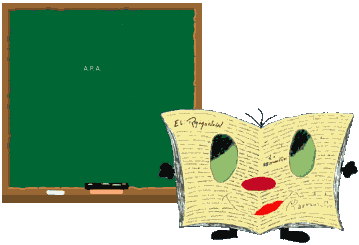 Hay
Preguntas?
bibser@uis.edu.co
bibvir@uis.edu.co
BIBLIOTECA
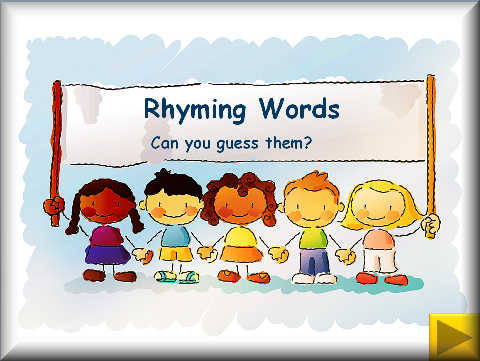 Gracias
bibser@uis.edu.co
bibvir@uis.edu.co